The Origins of the Cold War
The Iron Curtain
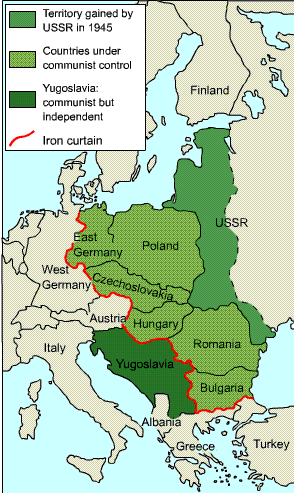 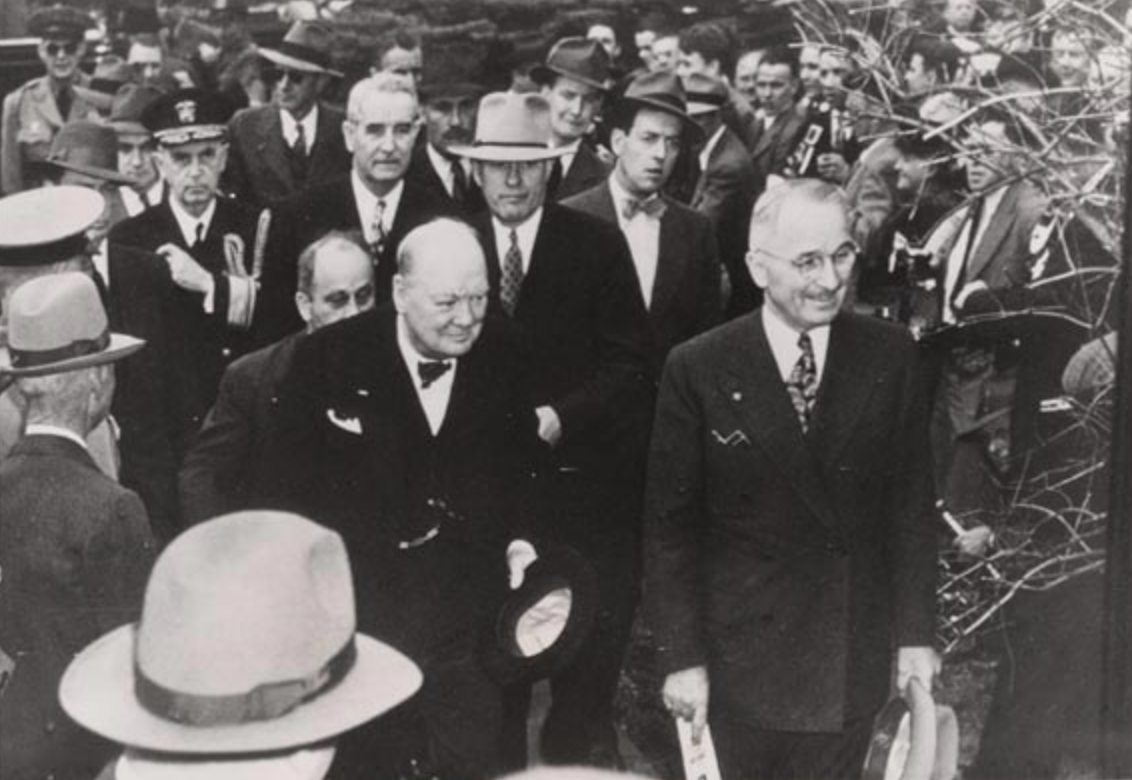 Winston Churchill with President Truman just before the Iron Curtain Speech
Map of the “Iron Curtain”
[Speaker Notes: Image on the left retrieved from the Library of Congress: http://www.loc.gov/pictures/item/2004666482/]
The Truman Doctrine, 1947
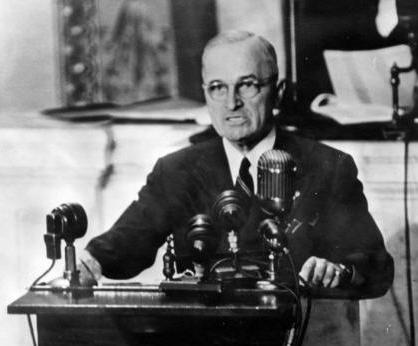 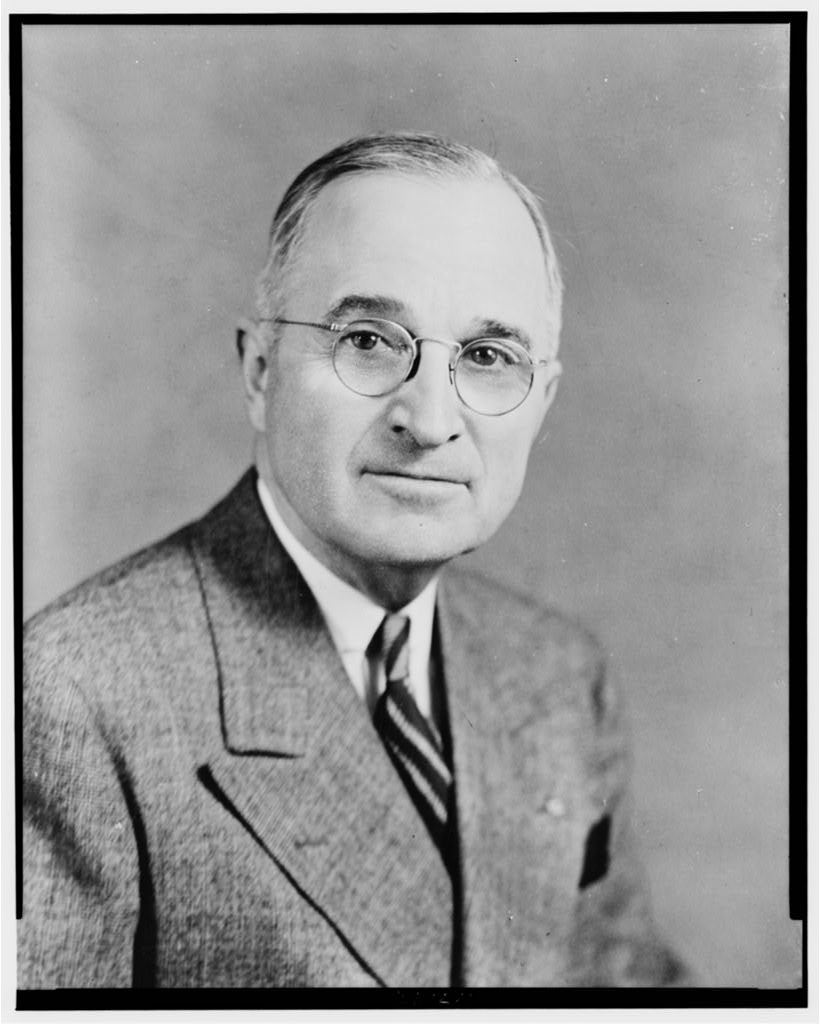 President Truman in 1945
President Truman outlined the Truman Doctrine to a joint session of Congress in March of 1947
[Speaker Notes: Image on the left retrieved from: https://www.loc.gov/item/96523444/]
The Marshall Plan, 1947
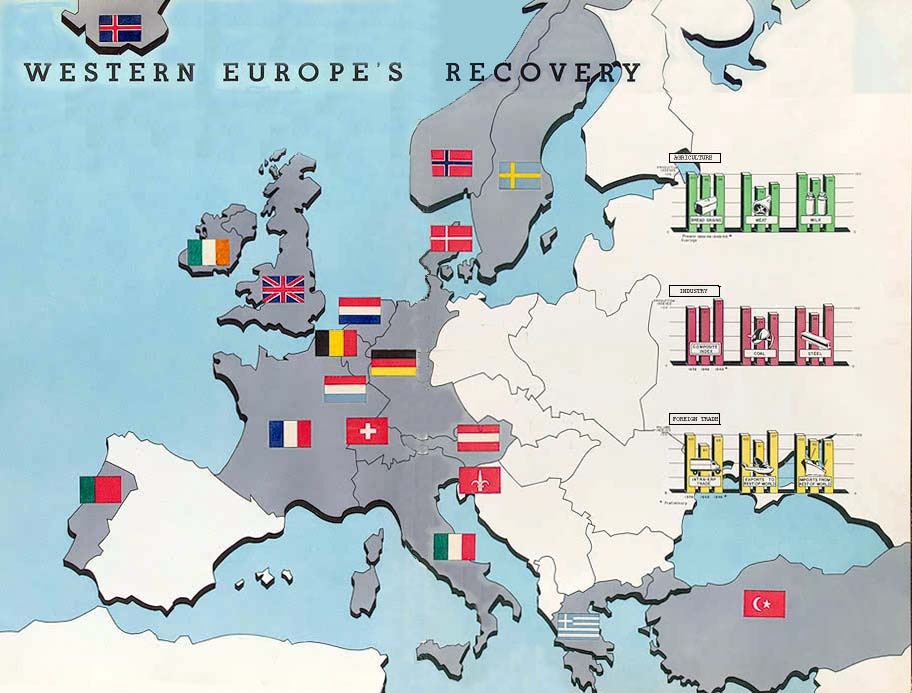 Nations that had received Marshall Plan aid by 1950
[Speaker Notes: Image retrieved from the Library of Congress: http://www.loc.gov/exhibits/marshall/images/wholemap.jpg]
Marshall Plan, 1947
Stuttgart, Germany before and after Marshall Plan aid
[Speaker Notes: Image retrieved from the Library of Congress: http://www.loc.gov/exhibits/marshall/images/p4647.jpg]
NATO Treaty, 1949. Warsaw Pact, 1955.
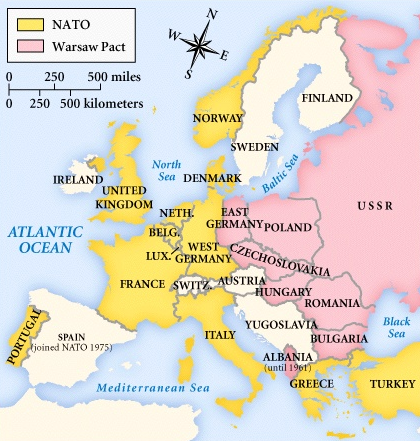 Central Historical Question:
Who started the Cold War?